CISI – Financial Products, Markets & Services

Topic – Bonds
(5.4) Investing in bonds
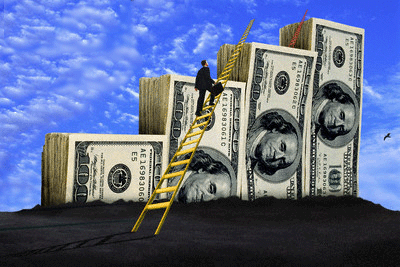 Investing in bonds - advantages
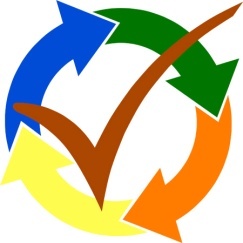 A regular and certain flow of income (bonds with a fixed coupon)
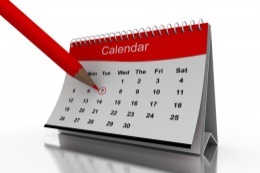 Advantages of investing in bonds
Relative security of capital for more highly rated bonds
For many bonds (not all!) they have a fixed maturity date
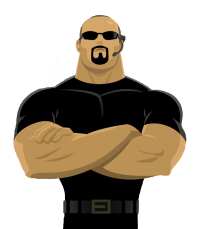 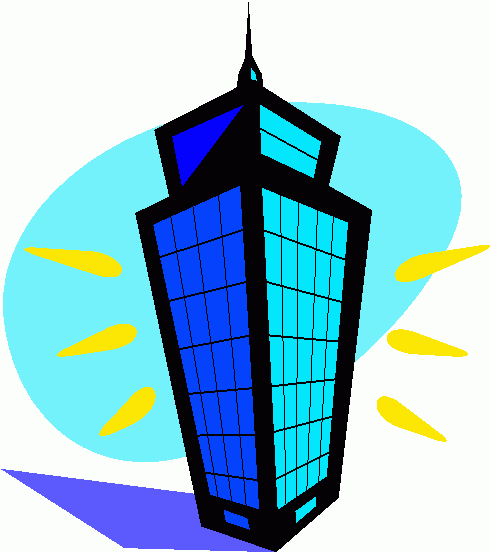 A range of income yields to suit different investment and tax situations
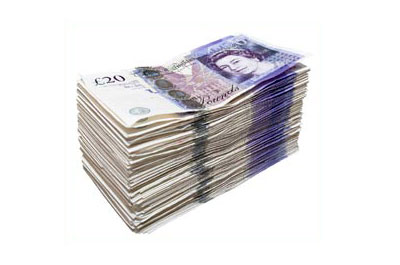 Investing in bonds – Disadvantages/Risks
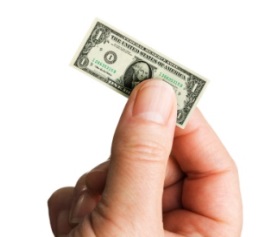 Price risk/Market risk
Fluctuations in interest rates cause bond prices to change accordingly when they are traded
Inflation risk
If inflation rises, the ‘real’ value of the bond’s coupon and redemption payment are eroded
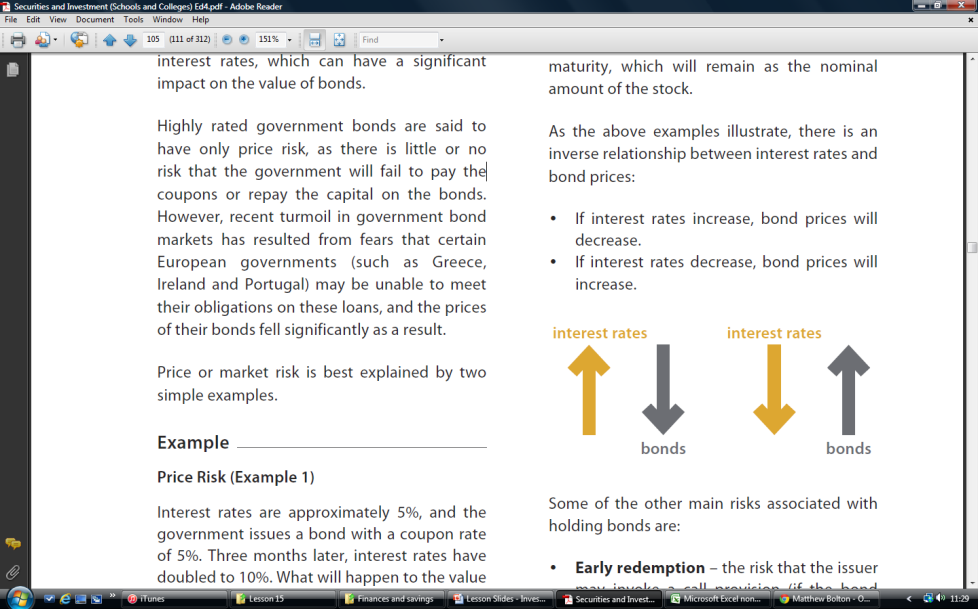 Liquidity Risk
The ease with which a security can be converted into cash. Some bonds are more easily sold at a fair market price than others.
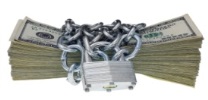 Disadvantages and risks of investing in bonds
Default risk
There is a possibility that the issuer will not be able to pay the coupon or capital back
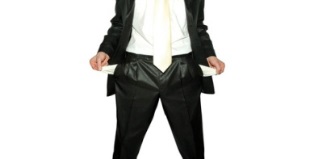 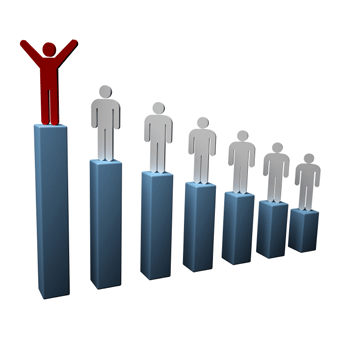 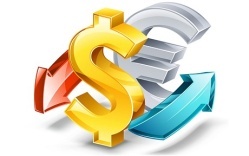 Exchange rate risk 
Bonds denominated in a currency different from that of the investor’s home currency are potentially subject to adverse exchange rate movements.
Seniority Risk
Some bonds may rank behind more recently issued bonds in terms of being repaid if the issuer is unable to pay the bond back (company may go into liquidation)
Price Risk/Market Risk – A closer look
There is an inverse relationship between interest rates and bond prices:
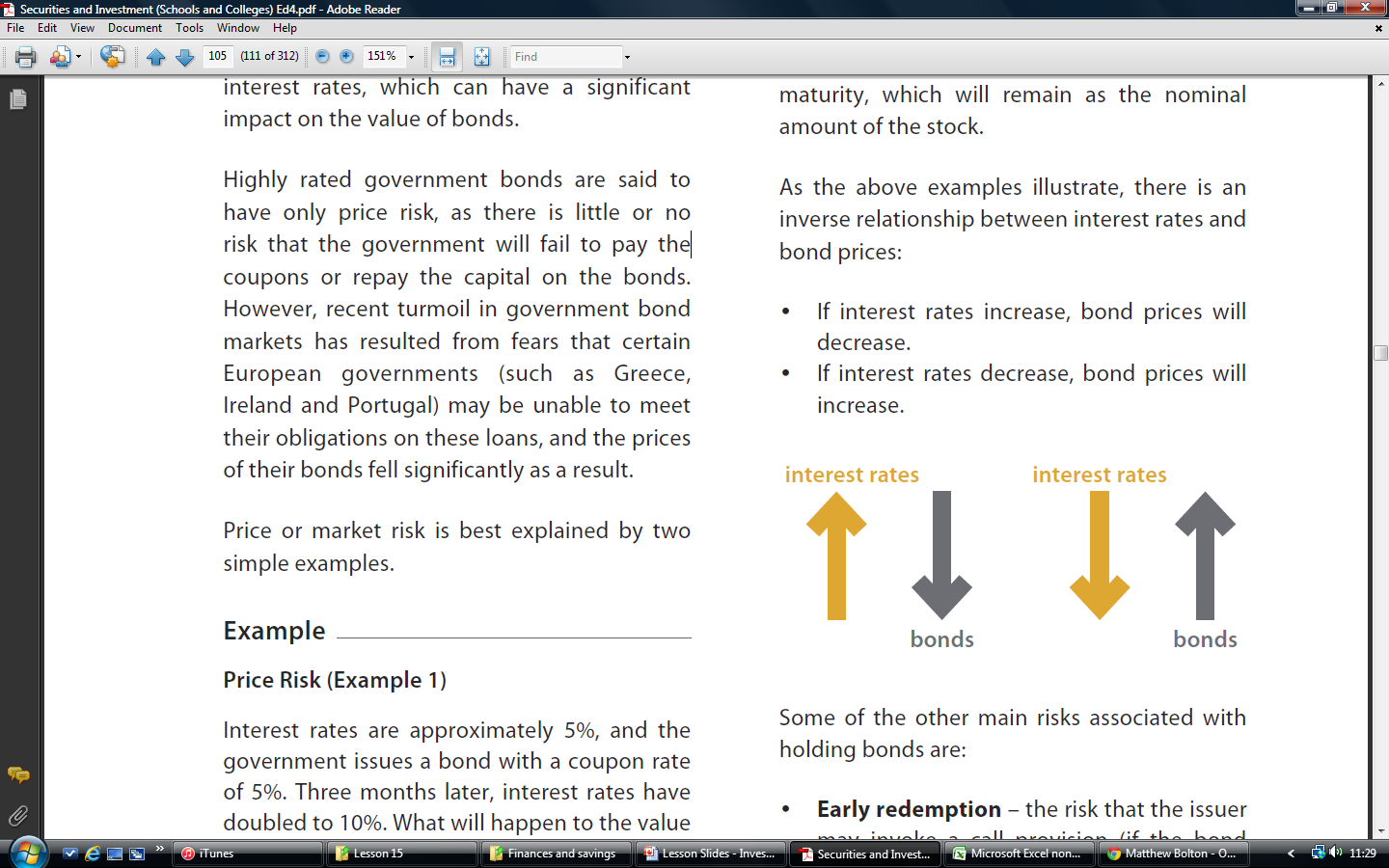 If interest rates increase, bond prices will decrease

If interest rates decrease, bond prices will increase
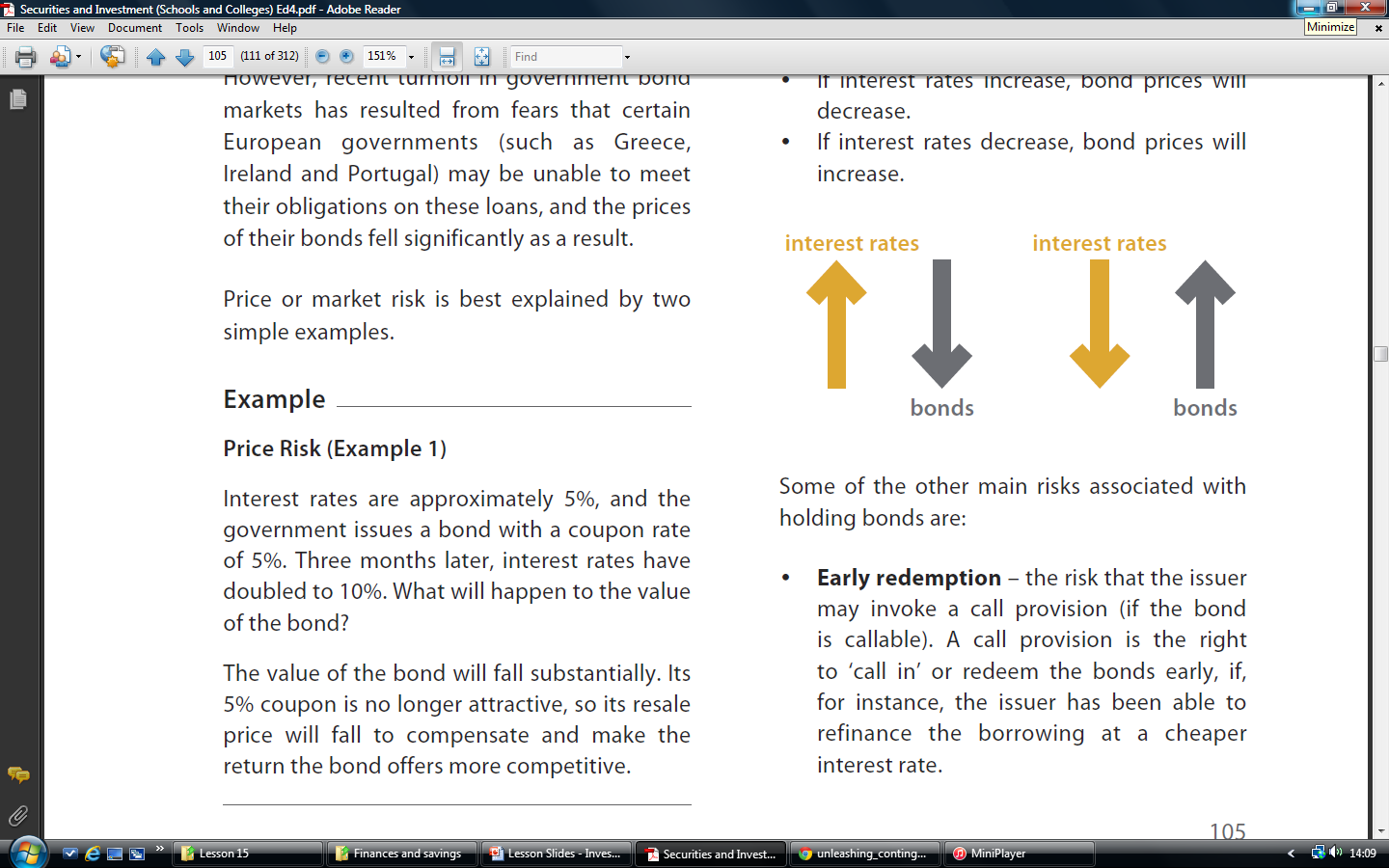 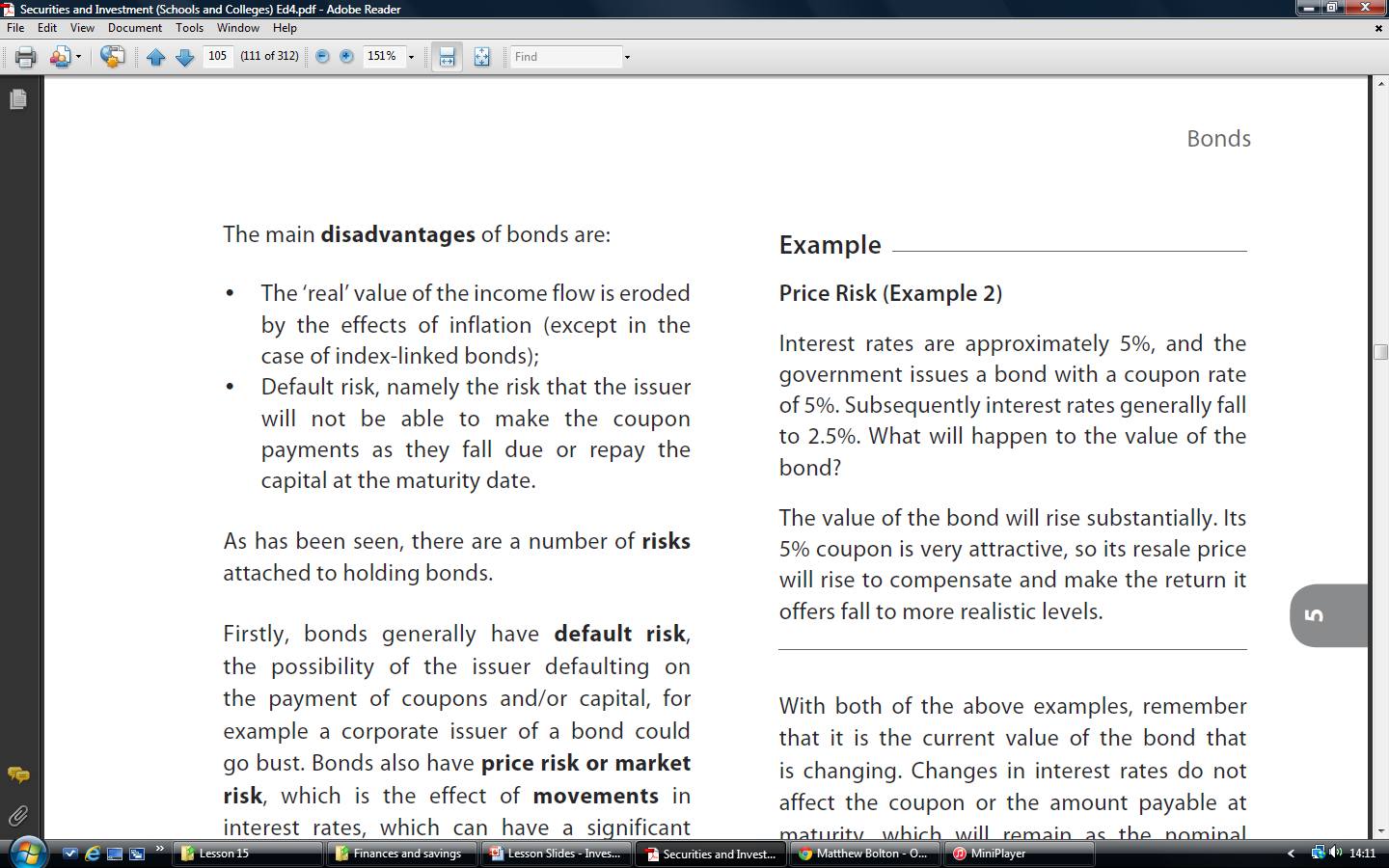 Why?
Its 5% coupon is no longer attractive, so its resale price will fall to compensate and make the return the bond offers more competitive.
Why?
Its 5% coupon is very attractive, so its resale price will rise to compensate and make the return it offers fall to more realistic levels.
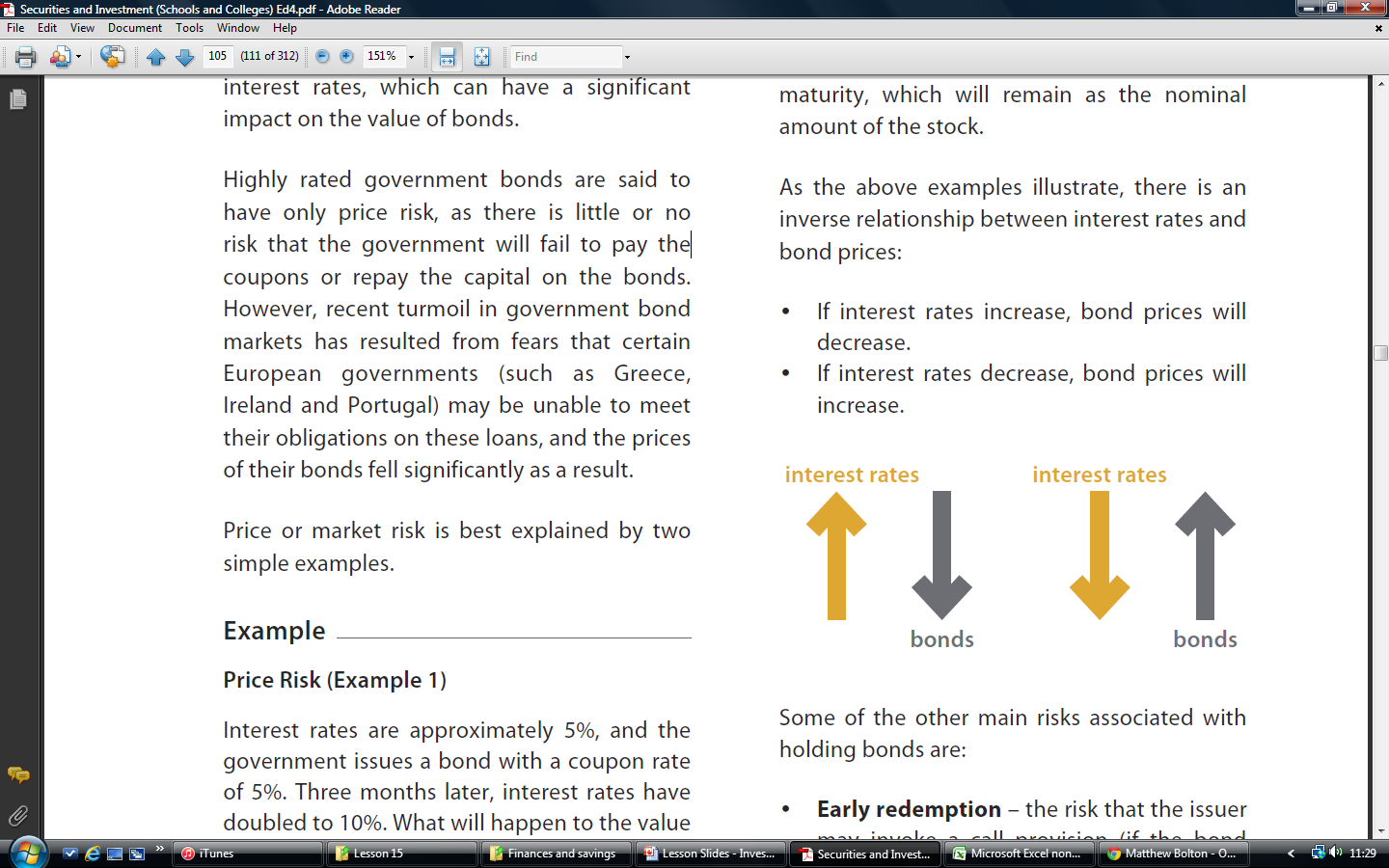 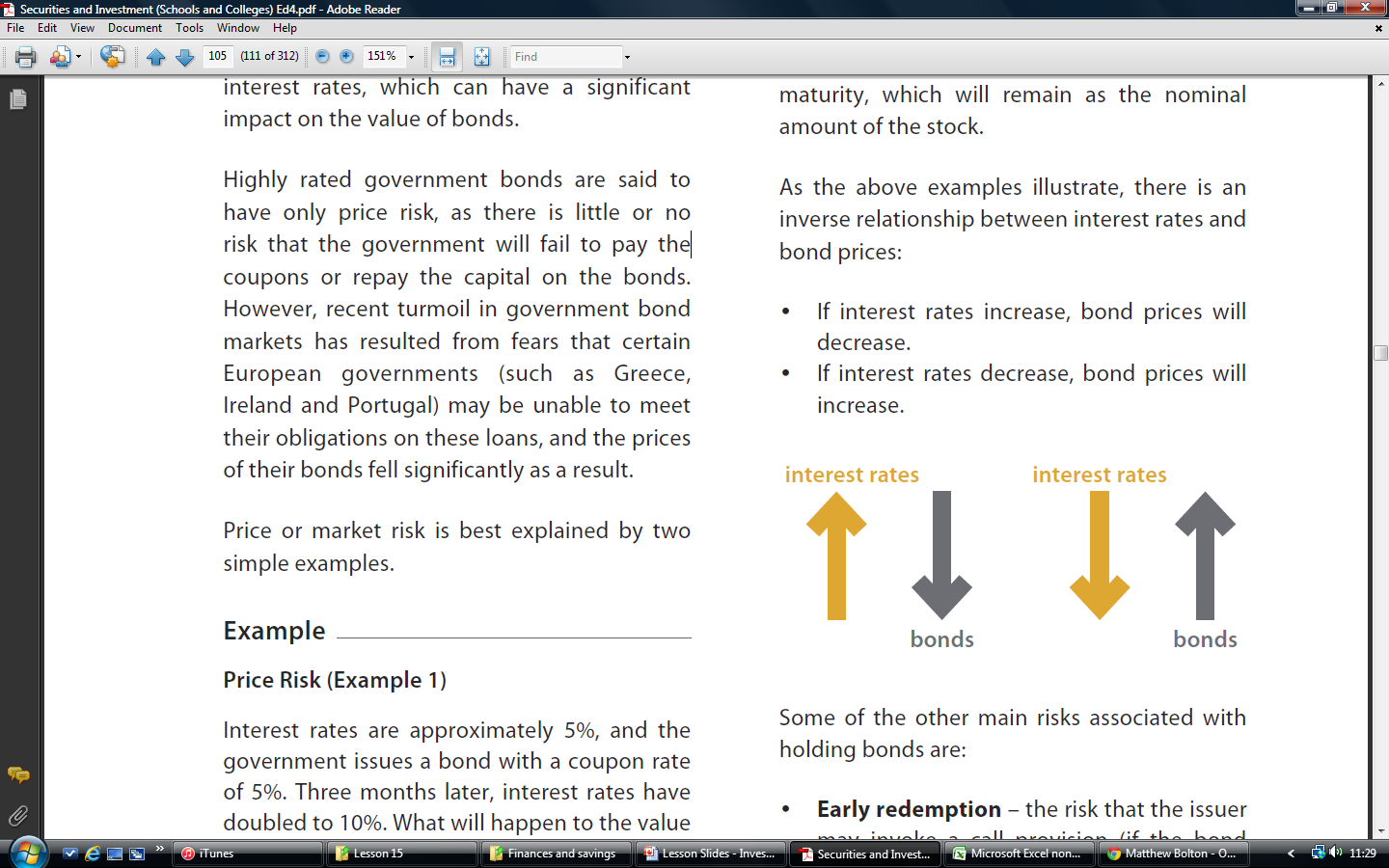 Price Risk/Market Risk – A closer look
Highly rated government bonds are said to have only price risk, as there is little or no risk that the government will fail to pay the coupons or repay the capital on the bonds.
However, recent turmoil in government bond markets has resulted from fears that certain European governments (such as Greece, Ireland and Portugal) may be unable to meet their obligations on these loans.

The prices of their bonds fell significantly as a result.
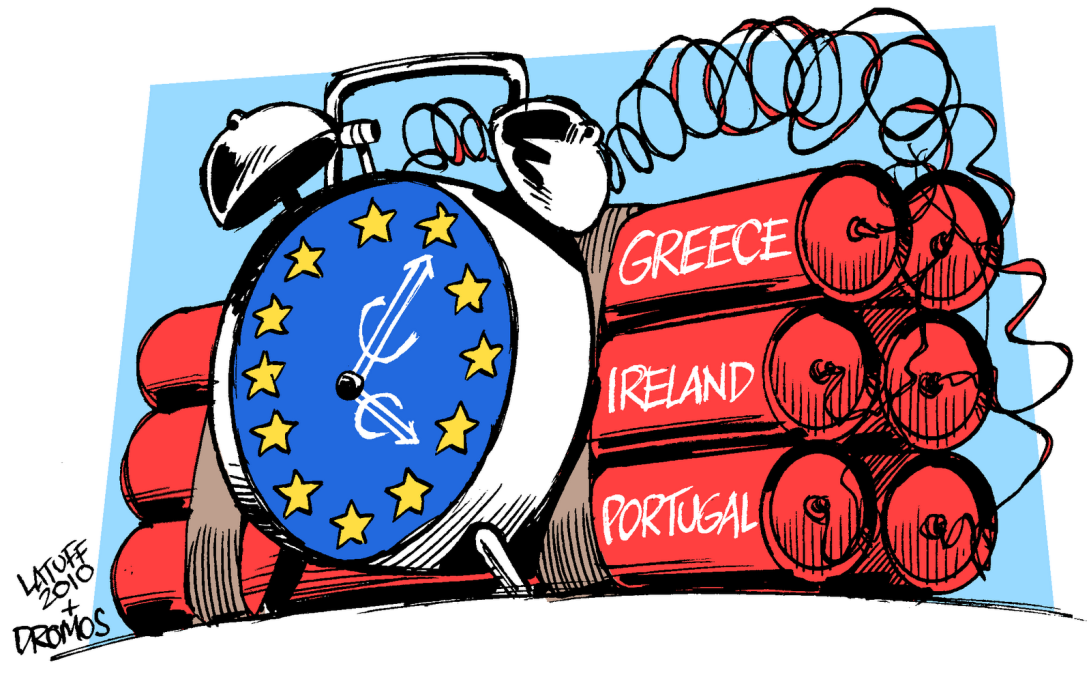 Bond yields
Yields are measures of the return that can be earned on bonds.
1888 US railway company  issues a 30-year bond certificate 
‘4.4% Pennsylvania Railroad Company 1931’
An investor buys US$1,000 nominal of this bond
How much in coupons does the investor receive annually?
US$44
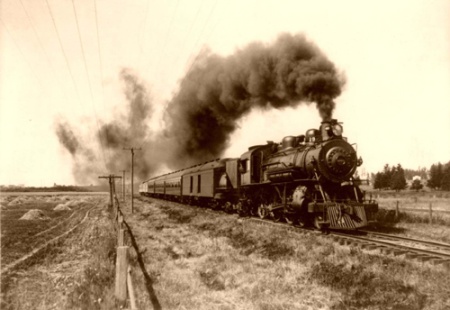 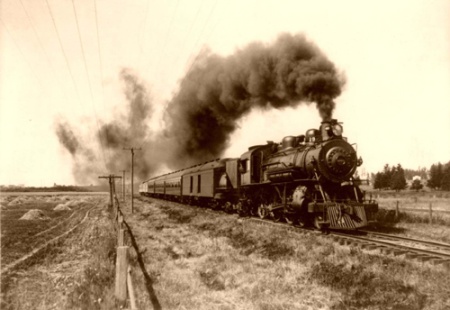 What is the yield of the bond (at par)?
4.4%
Remember that the coupon reflects the interest rate payable on the nominal or principal amount
Bond yields – Flat Yields
An investor  may not have paid the par value – they may have paid a different amount to purchase the bond, so a method of calculating the true return to him or her is needed.
Flat yield
The most straightforward yield is to look at the coupon paid on a bond as a percentage of its market price – known as the flat or running yield
Annual coupon (£)
Flat yield (%) =
X 100
Bonds market price
(Price paid to purchase £100 nominal)
Rating Agencies
We’ve seen examples where security in the form of a fixed charge, floating charge or third party guarantee over a bond does not exist.
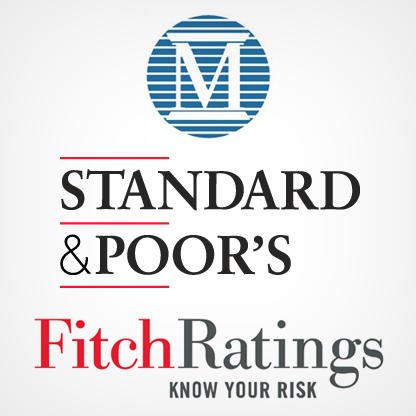 The credit risk for most bond issues can be assessed by looking at independent credit ratings
The three most prominent credit rating agencies that provide these ratings are Standard & Poor’s; Moody’s; and Fitch Ratings.
Bonds will be assessed and given a credit rating when they are first issued and then re-assessed if circumstances change, so that their rating can be upgraded or downgraded with a consequent effect on their price.
Ratings Agencies
Highest quality
Aaa
AAA
AAA
INVESTMENT GRADE
Offer the greatest liquidity and certainty of repayment
High quality
Aa
AA
AA
Very strong
A
A
A
Upper medium grade
Strong
BBB
Baa
BBB
Medium grade
Somewhat 
speculative
Ba
BB
BB
Lower medium grade
NON-INVESTMENT GRADE
Also known as ‘High Yield’
The worst rated are also known as ‘Junk’
Low grade
Speculative
B
B
B
Poor quality
May default
Caa
CCC
CCC
Most speculative
C
CC
CC
No interest being paid or bankruptcy petition filed
C
C
D
In default
C
D
D